The Articles of Confederation
Denver BrunsmanGeorge Washington University
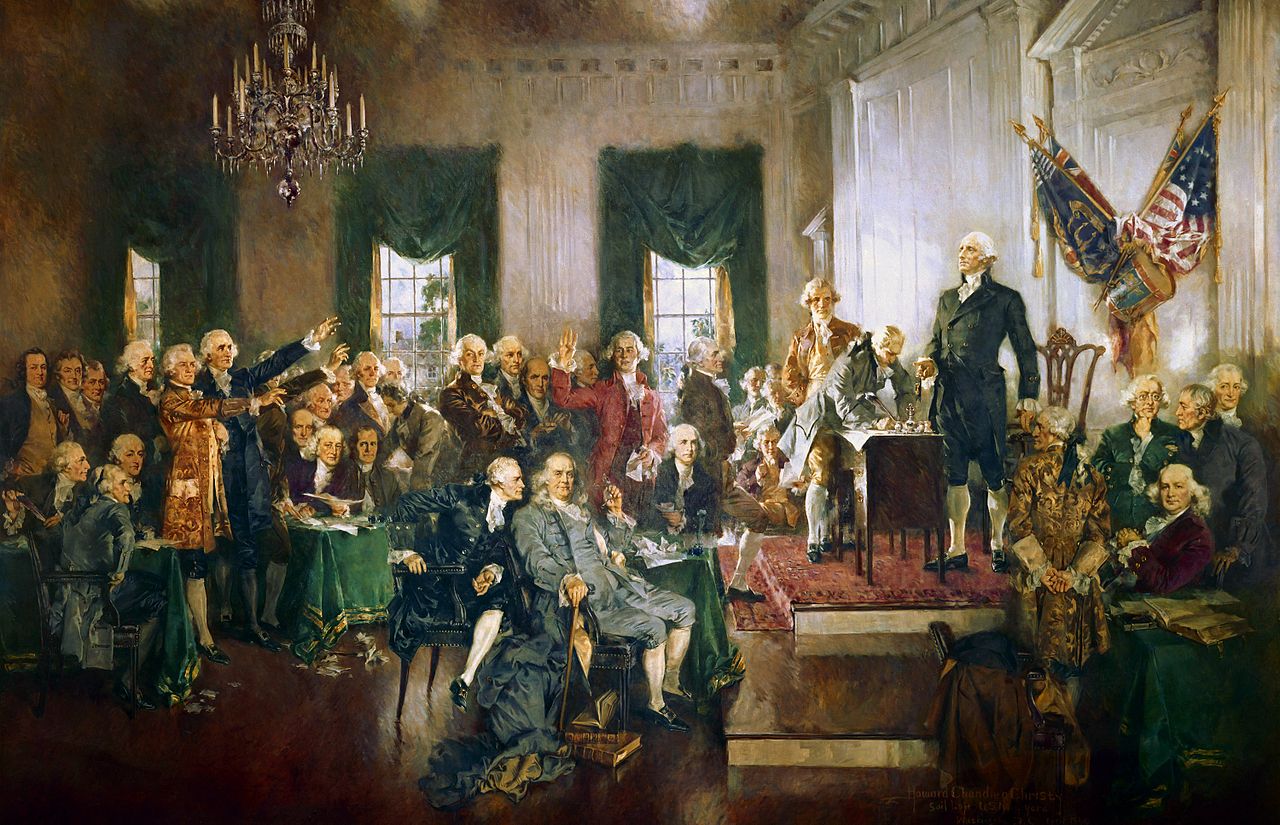 Scene at the Signing of the Constitution of the United States
Howard Chandler Christy (1940)
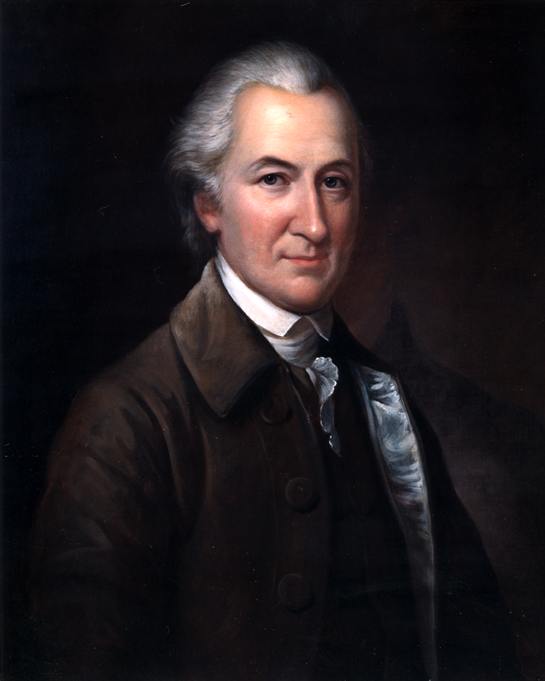 John Dickinson
(1732-1808)
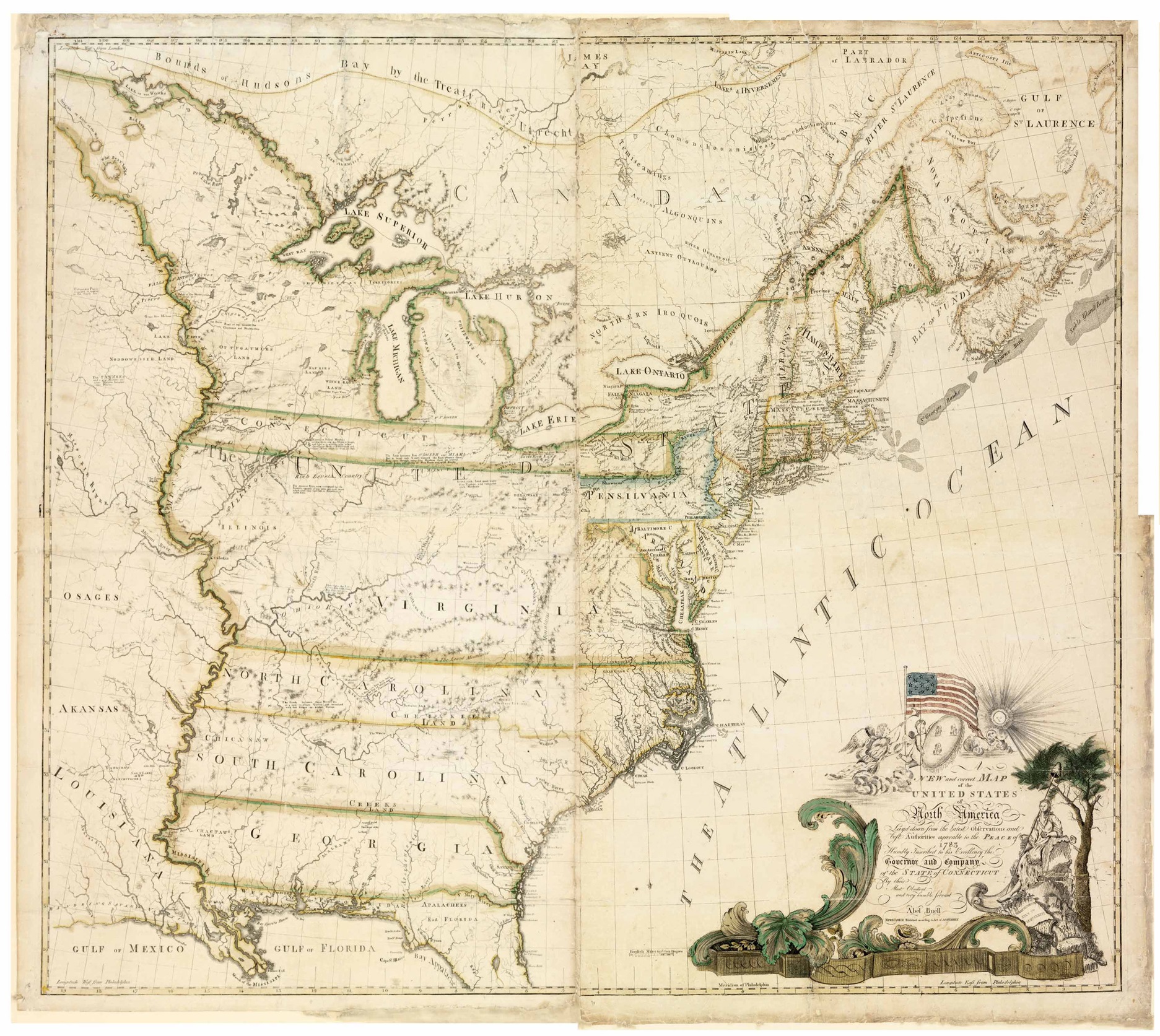 Abel Buell, A New and 
Correct Map of
the United States of 
North America (1784)
Limits of the Articles of Confederation


Congress lacked power to collect taxes

Congress could not regulate interstate trade

No executive (weak central government)

No national judiciary 

No single national currency (each state had its own currency)

Super majority needed for consequential votes (9 of 13 states)

Articles could not be amended without unanimous vote (all 13 states)
The Price of Independence: 
 American Debt after the Revolutionary War
 

          	National: £28,000,000 (1787)

          	Foreign: £10,275,000 (1788)

          	State: £4,250,000 (VA in 1784)

          	Private: problem of bankruptcies & foreclosures
Powers of Congress under 
the Articles of Confederation


Raise a national army and navy and conduct war

Conduct the nation’s diplomacy and enter into treaties, including with Native Americans

Regulate the value of coins and standard weights and measurements

Manage the postal service 

Incorporate new states and solve boundary disputes
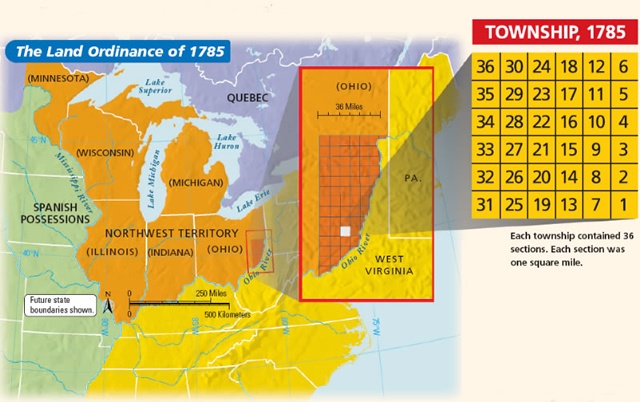 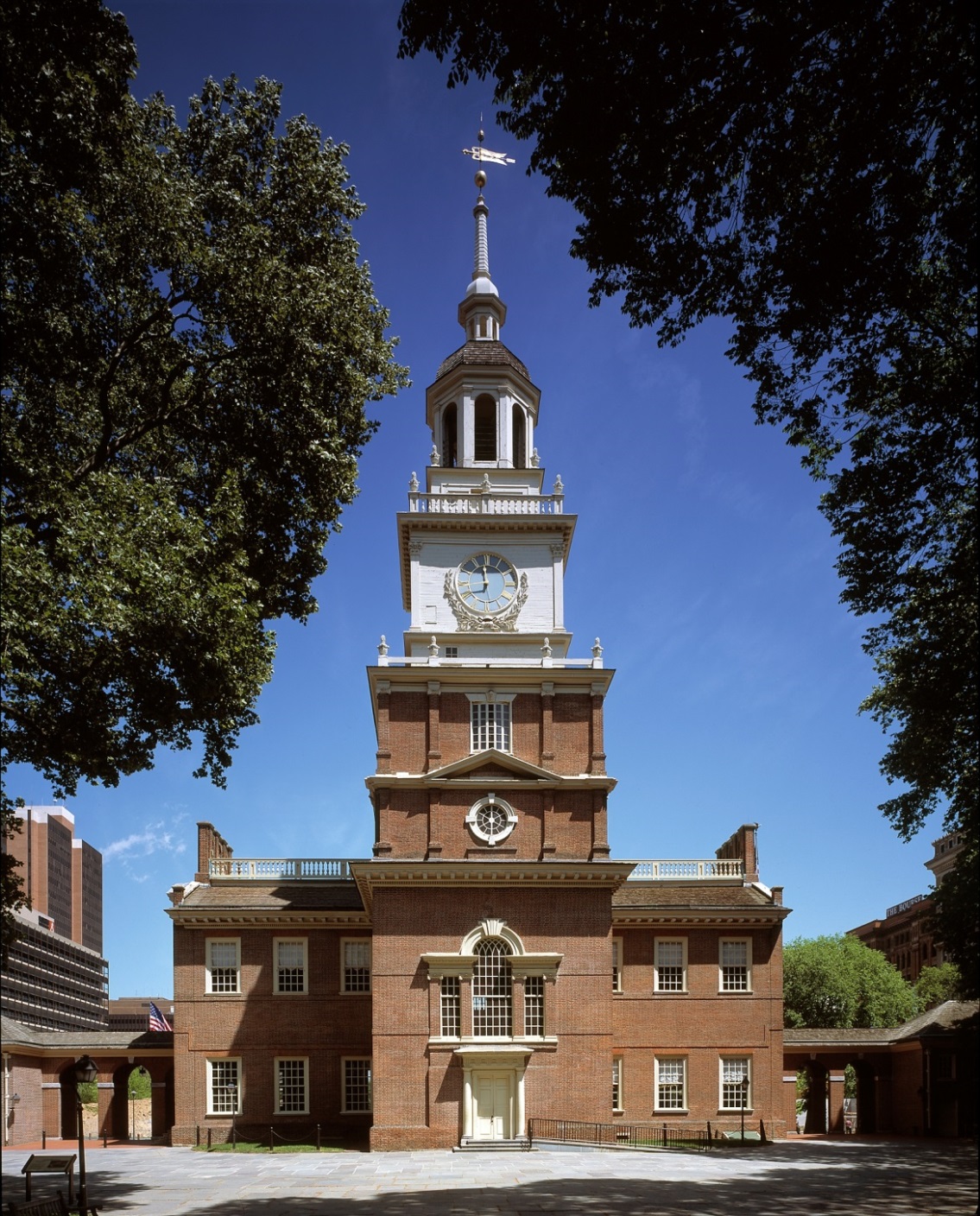 Pennsylvania State House
(Independence Hall)
Cosmopolitans                              Localists
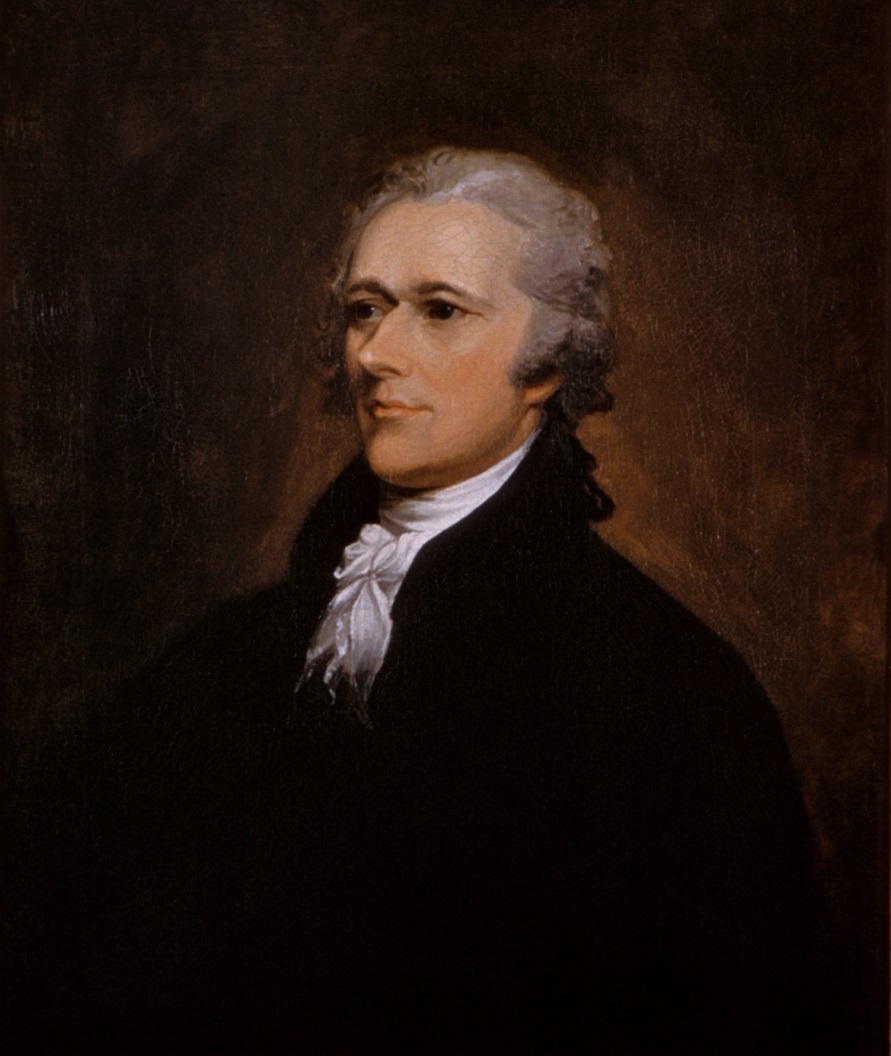 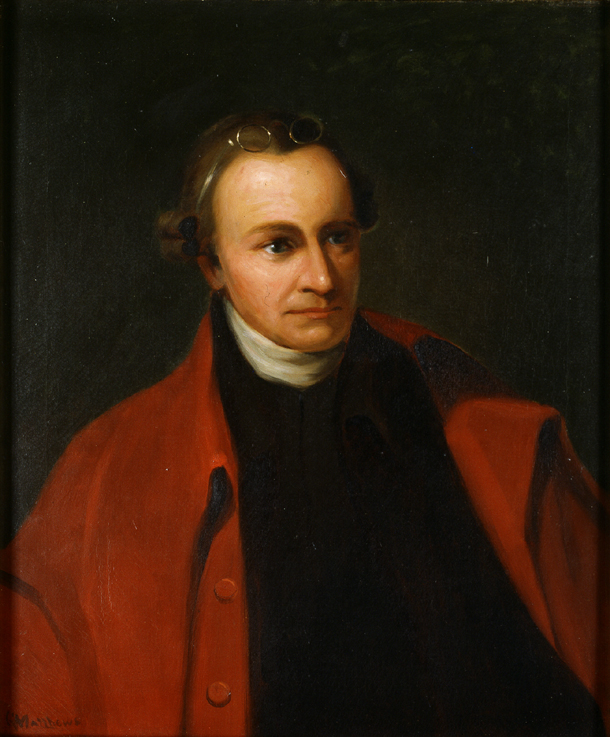 Alexander Hamilton                             Patrick Henry
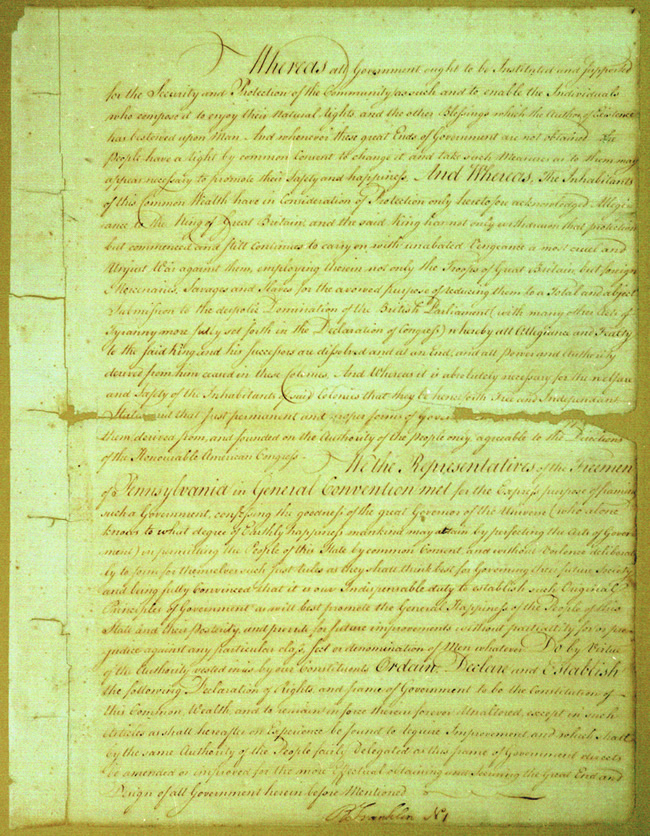 Pennsylvania State 
Constitution of 1776
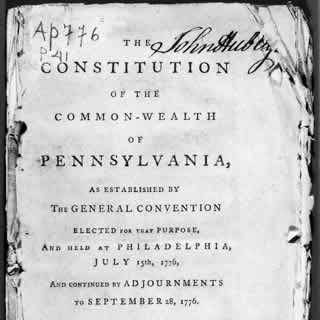 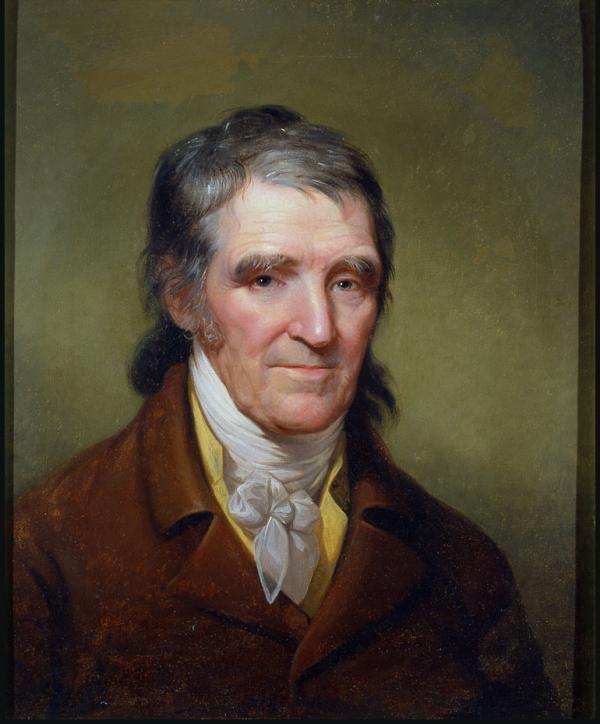 William Findley

Rembrandt Peale (1805)
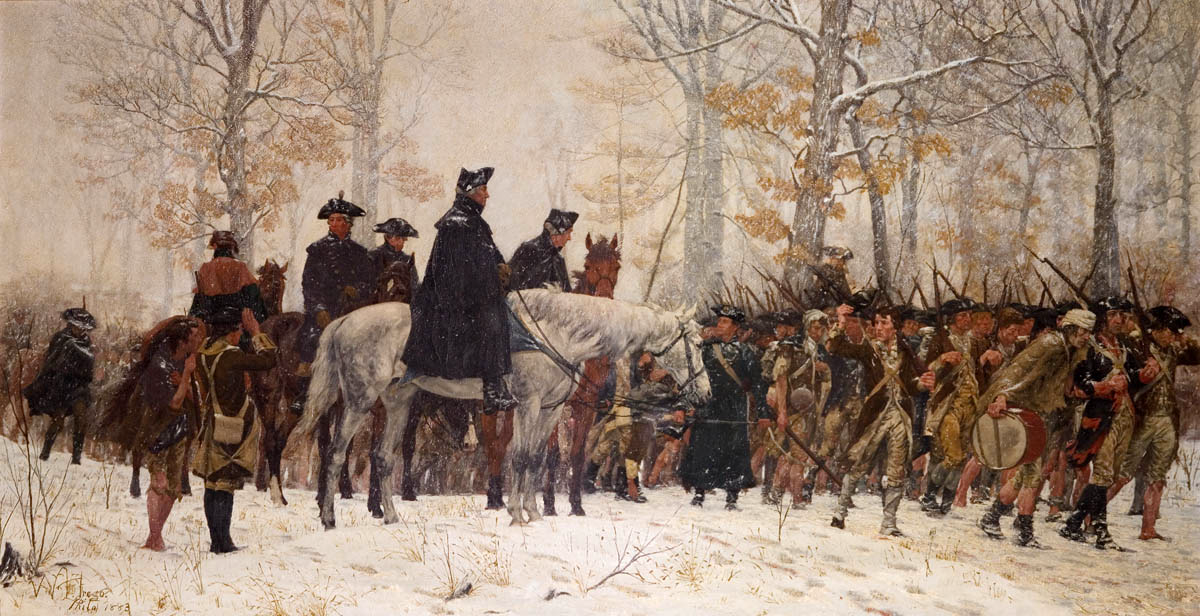 The March to Valley Forge
William B. T. Trego (1883)
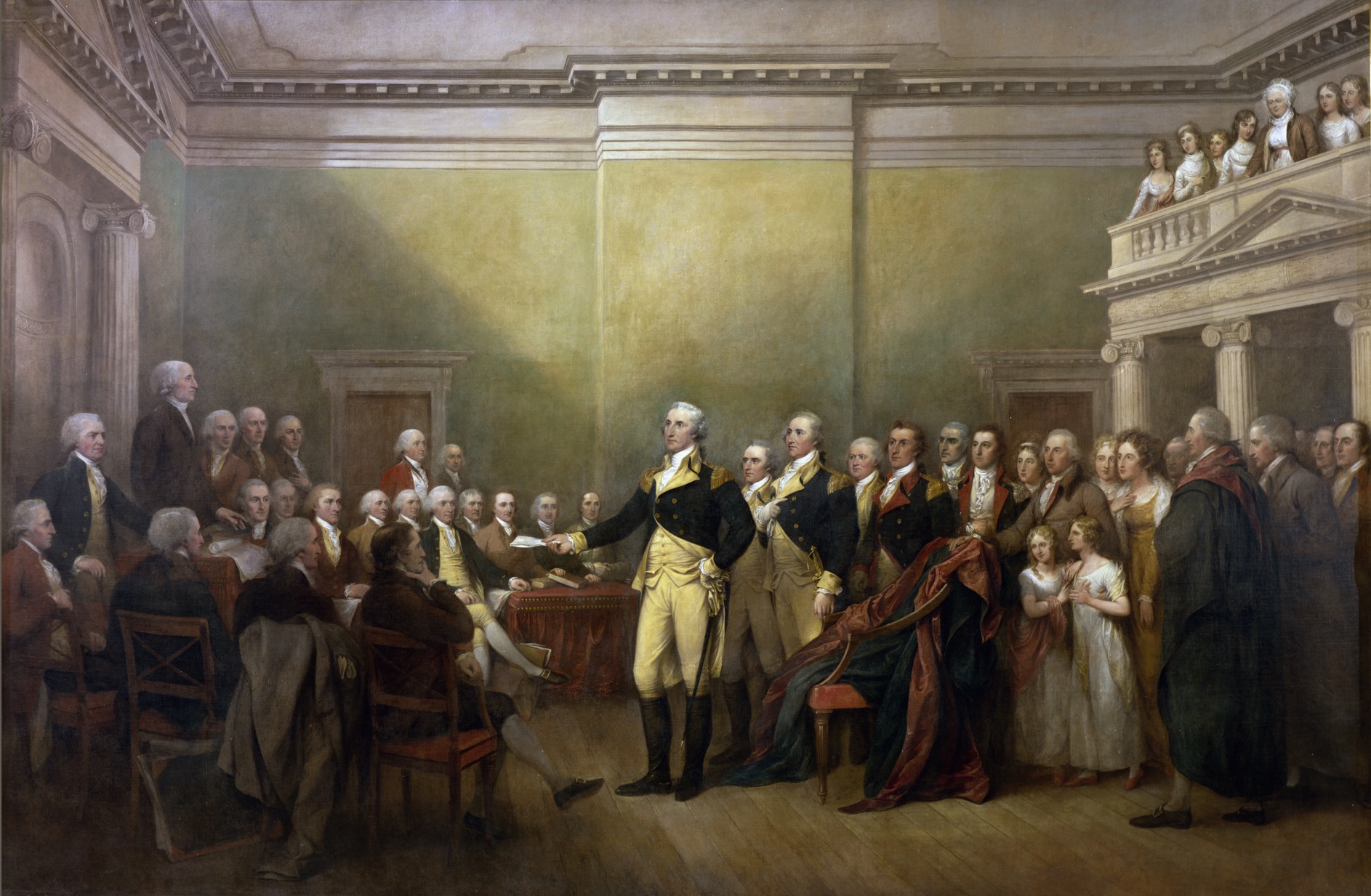 General George Washington Resigning His Commission
John Trumbull (c. 1824)
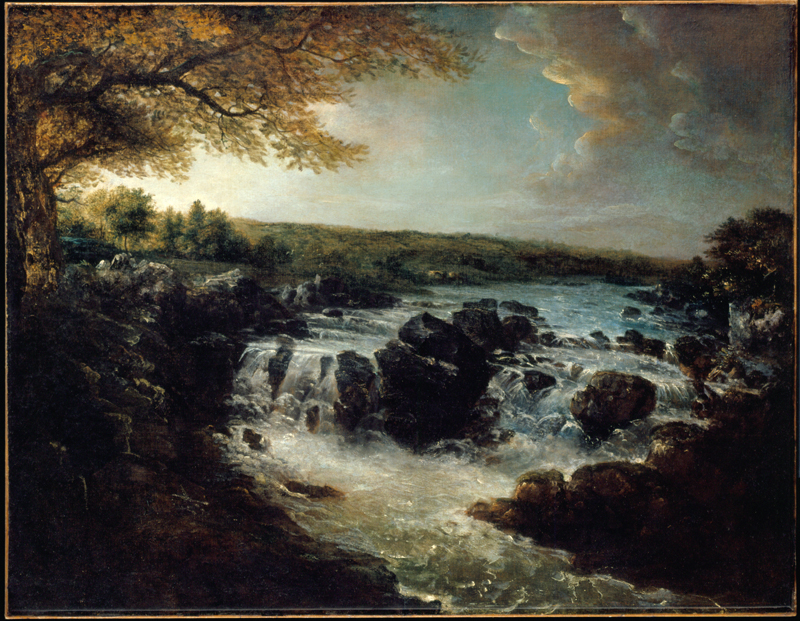 The Great Falls of the Potomac
George Beck (1797)
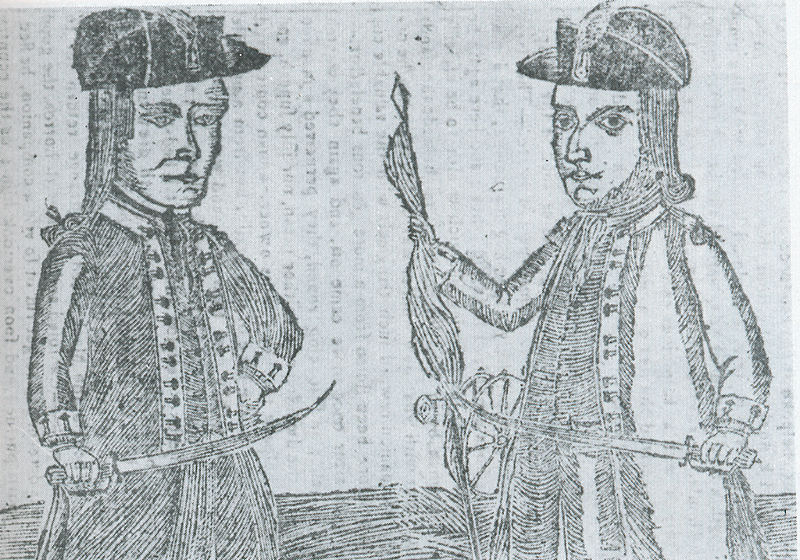 Depiction of Daniel Shays and Job Shattuck, 
leaders of the Mass. “Regulators” (1787)
The Road to Philadelphia


   Mount Vernon Conference (March 1785)

   Annapolis Convention (September 1786)

   Shays’ Rebellion (August 1786-Februrary 1787)
thank you